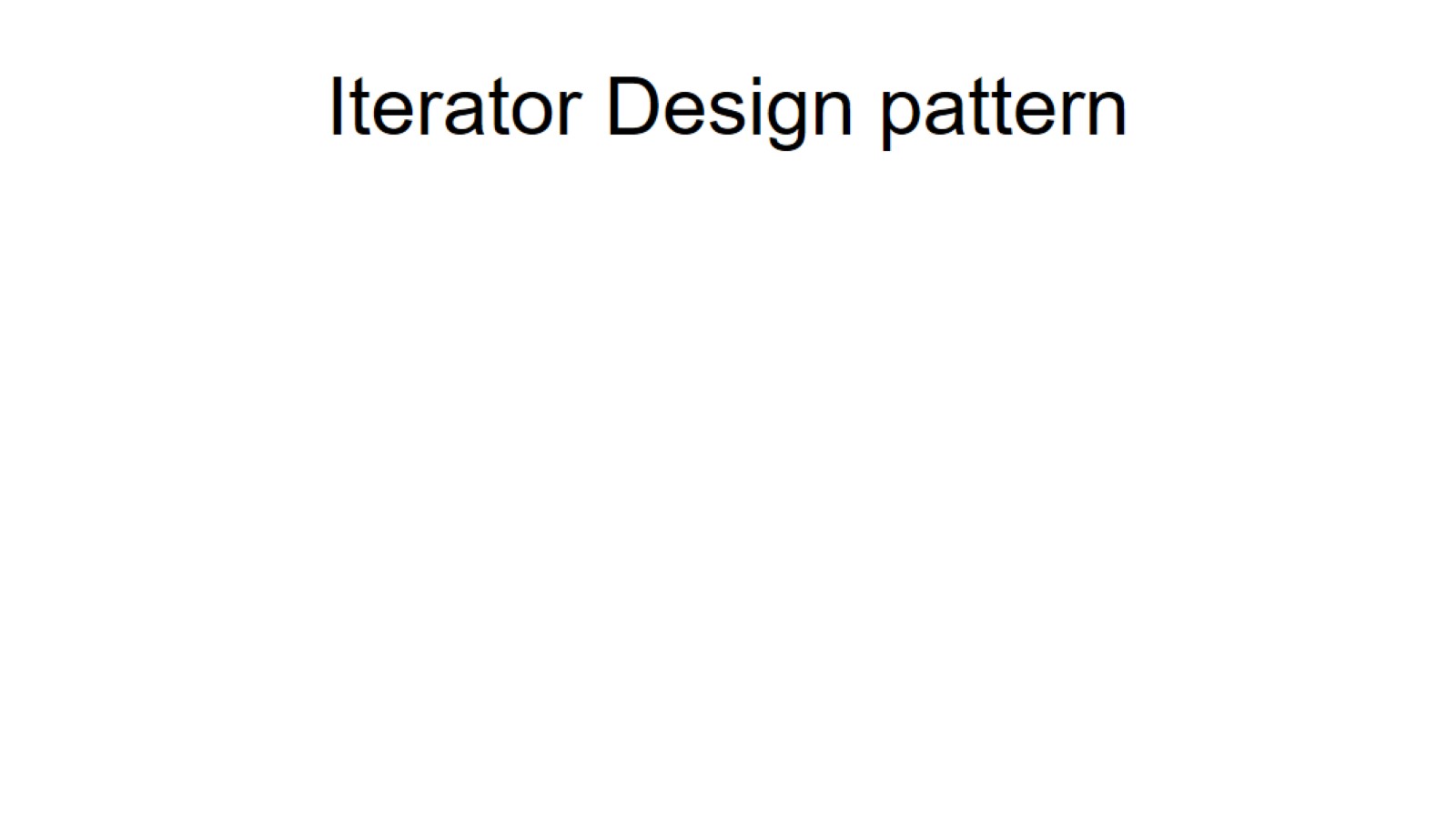 Iterator Design pattern
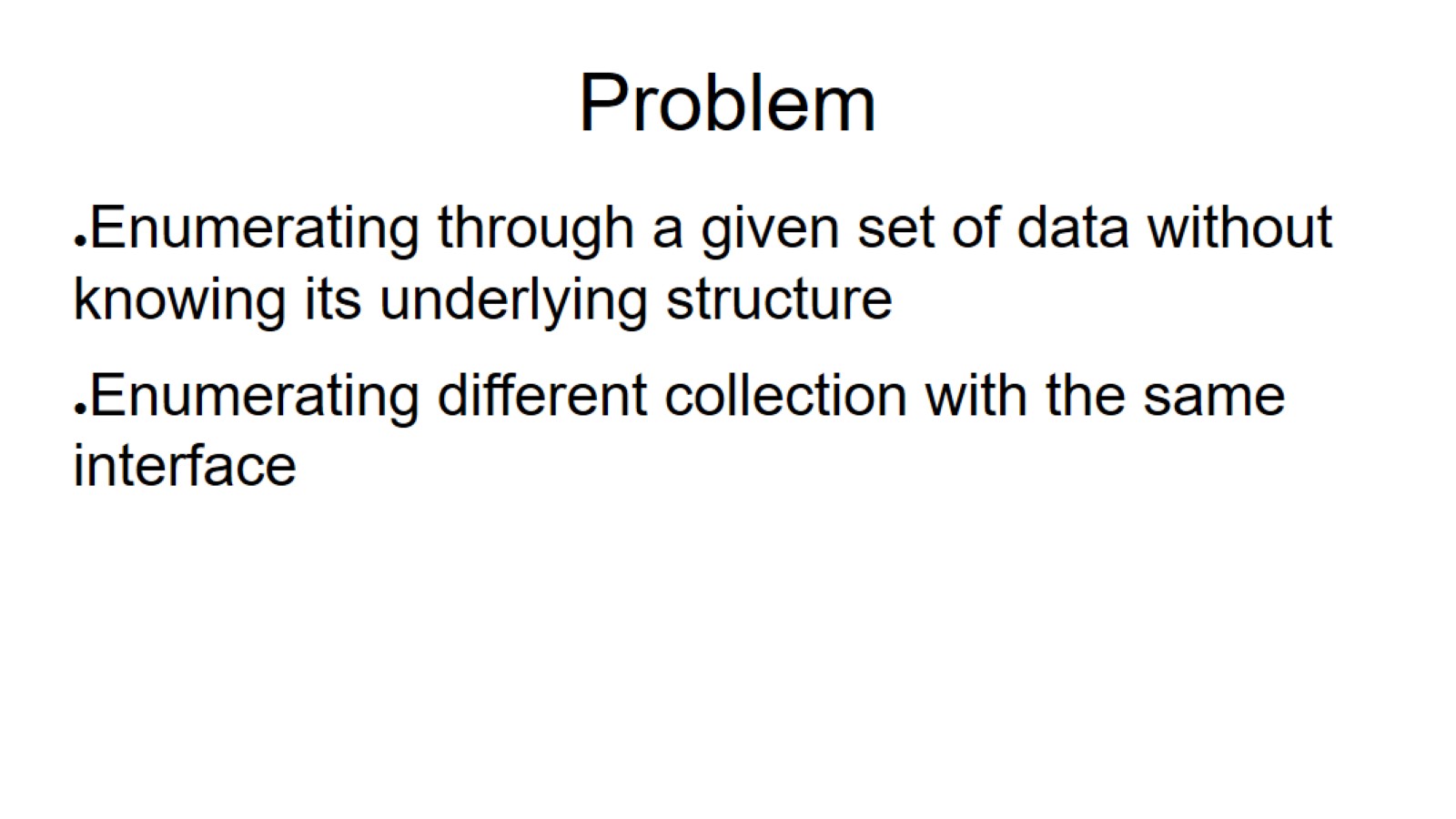 Problem
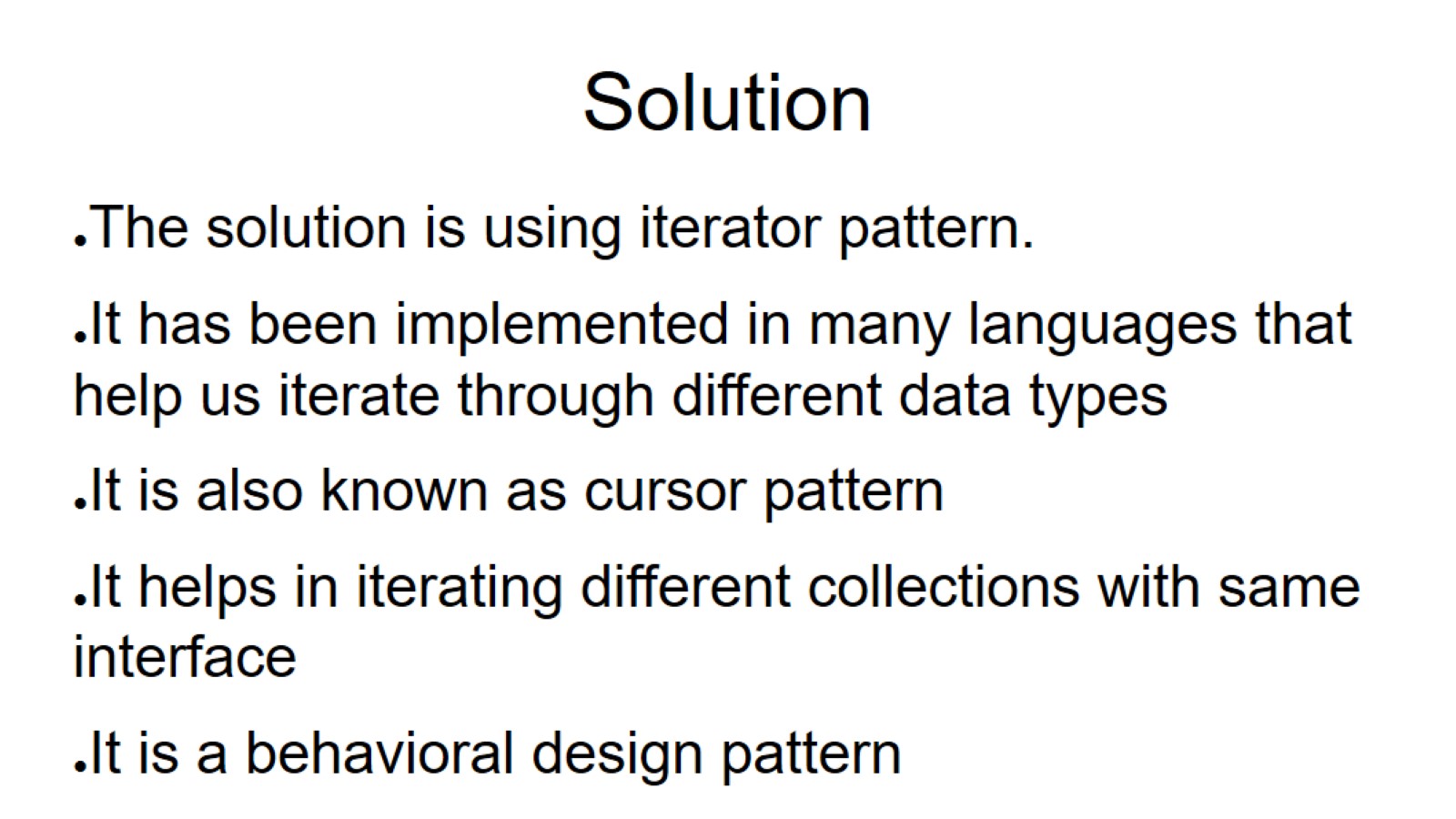 Solution
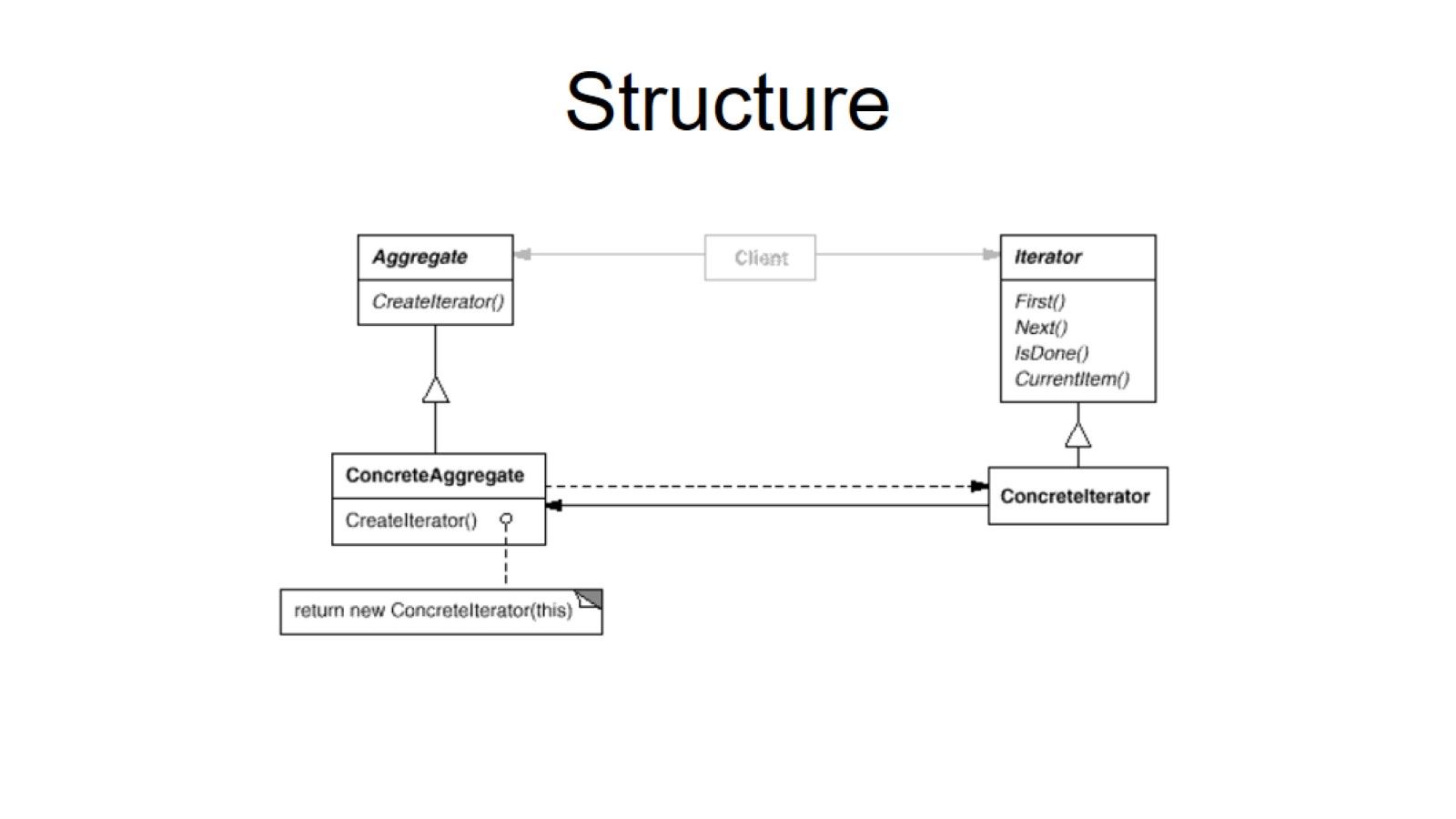 Structure
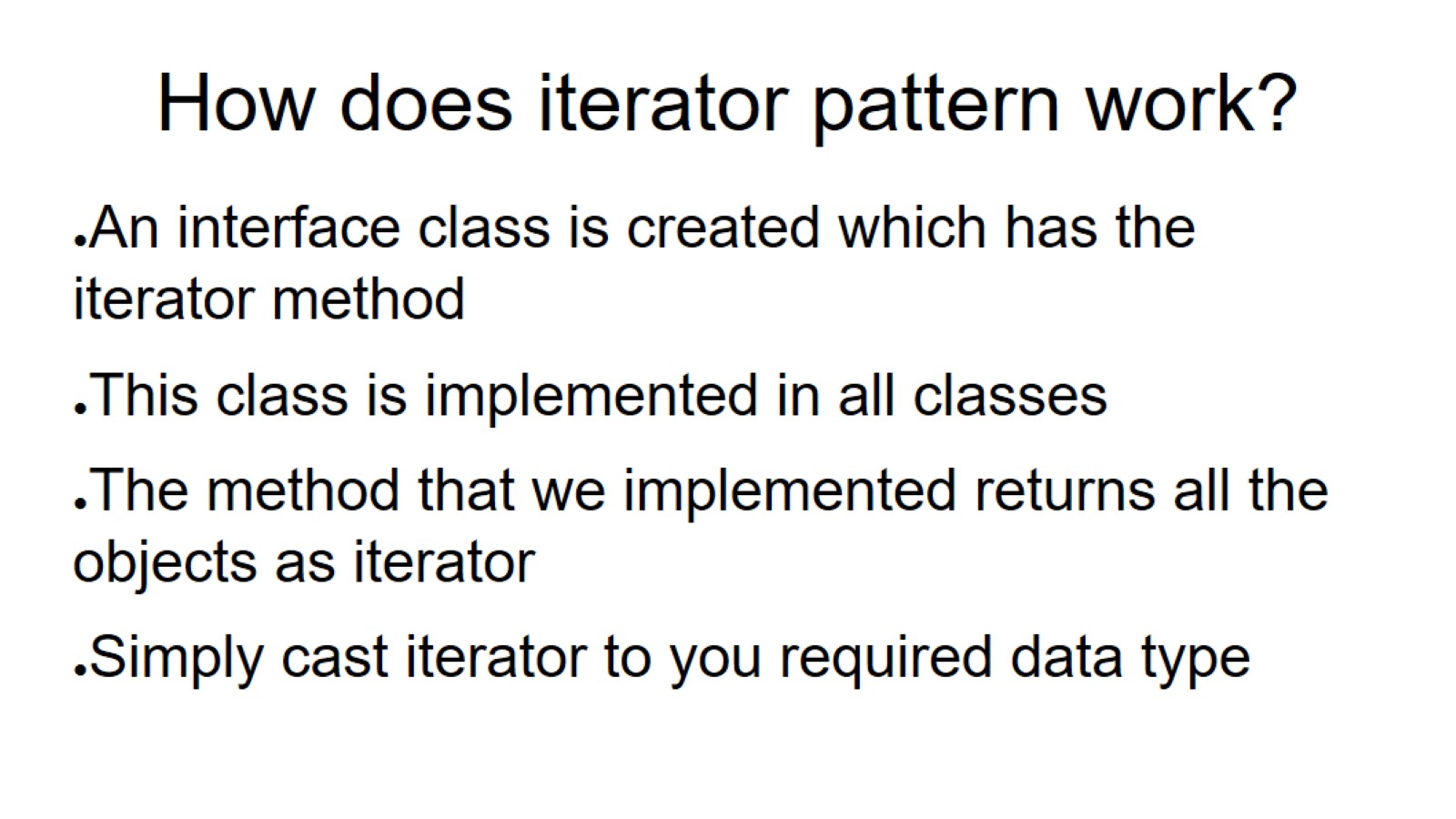 How does iterator pattern work?
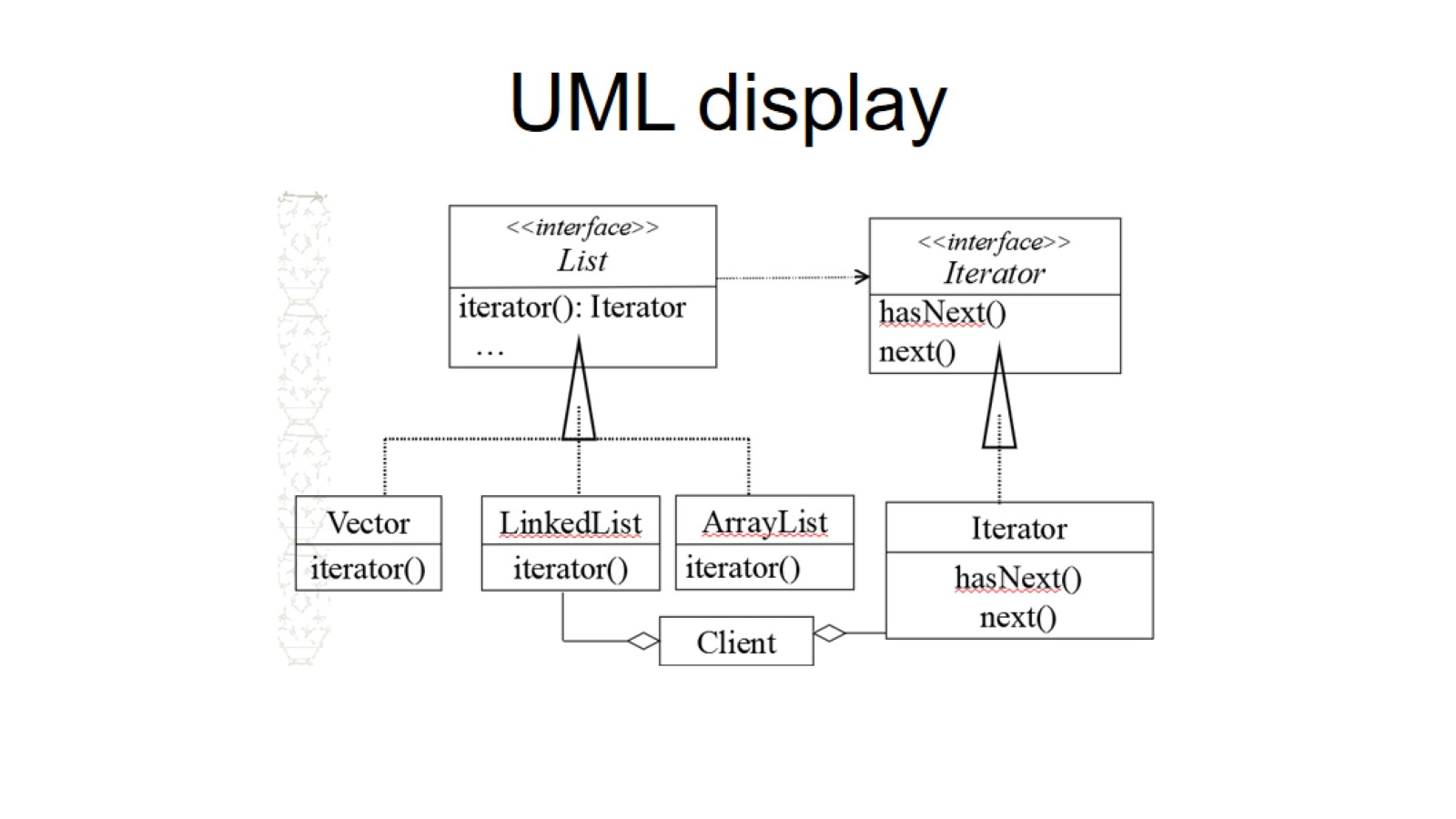 UML display
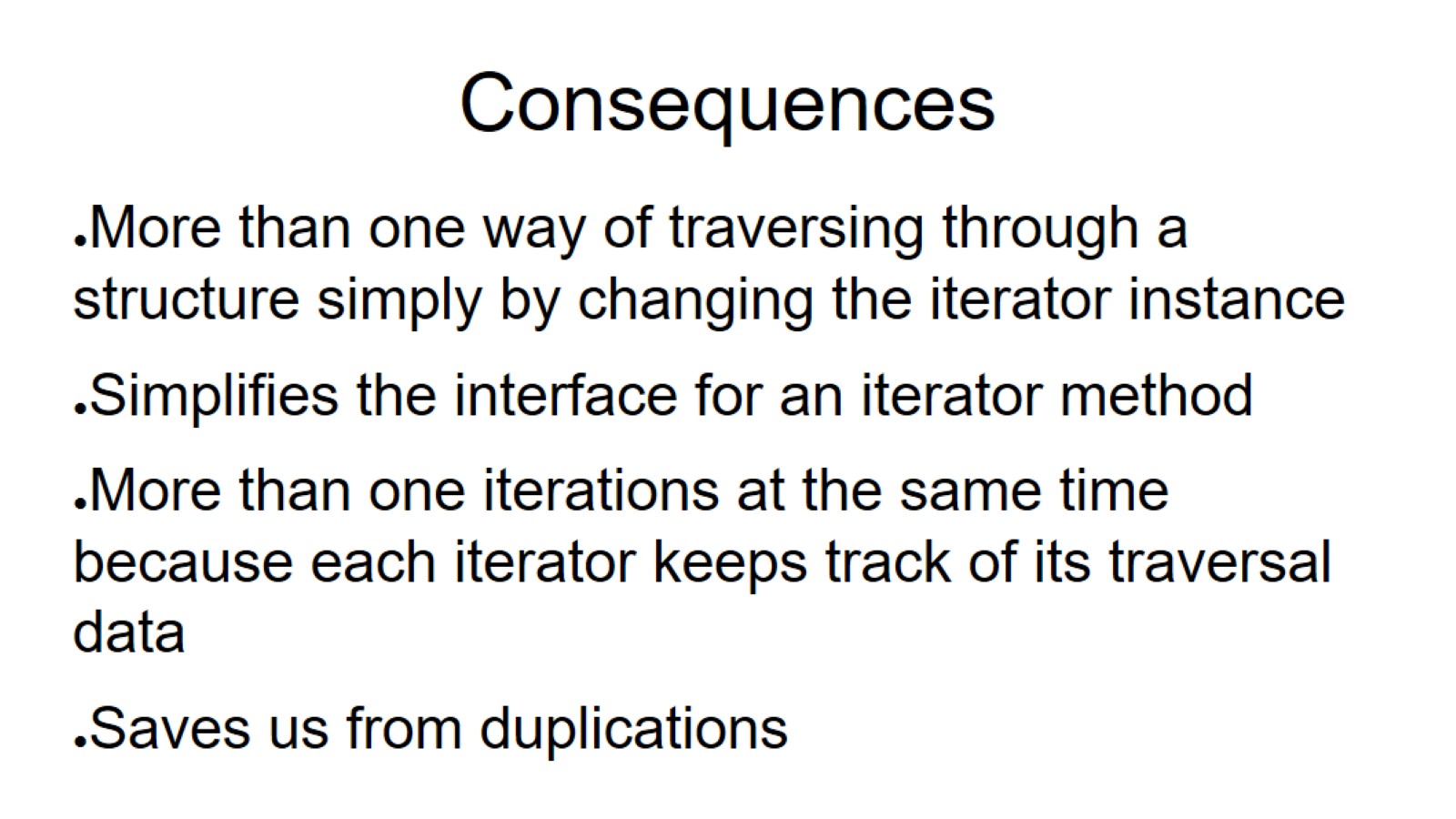 Consequences
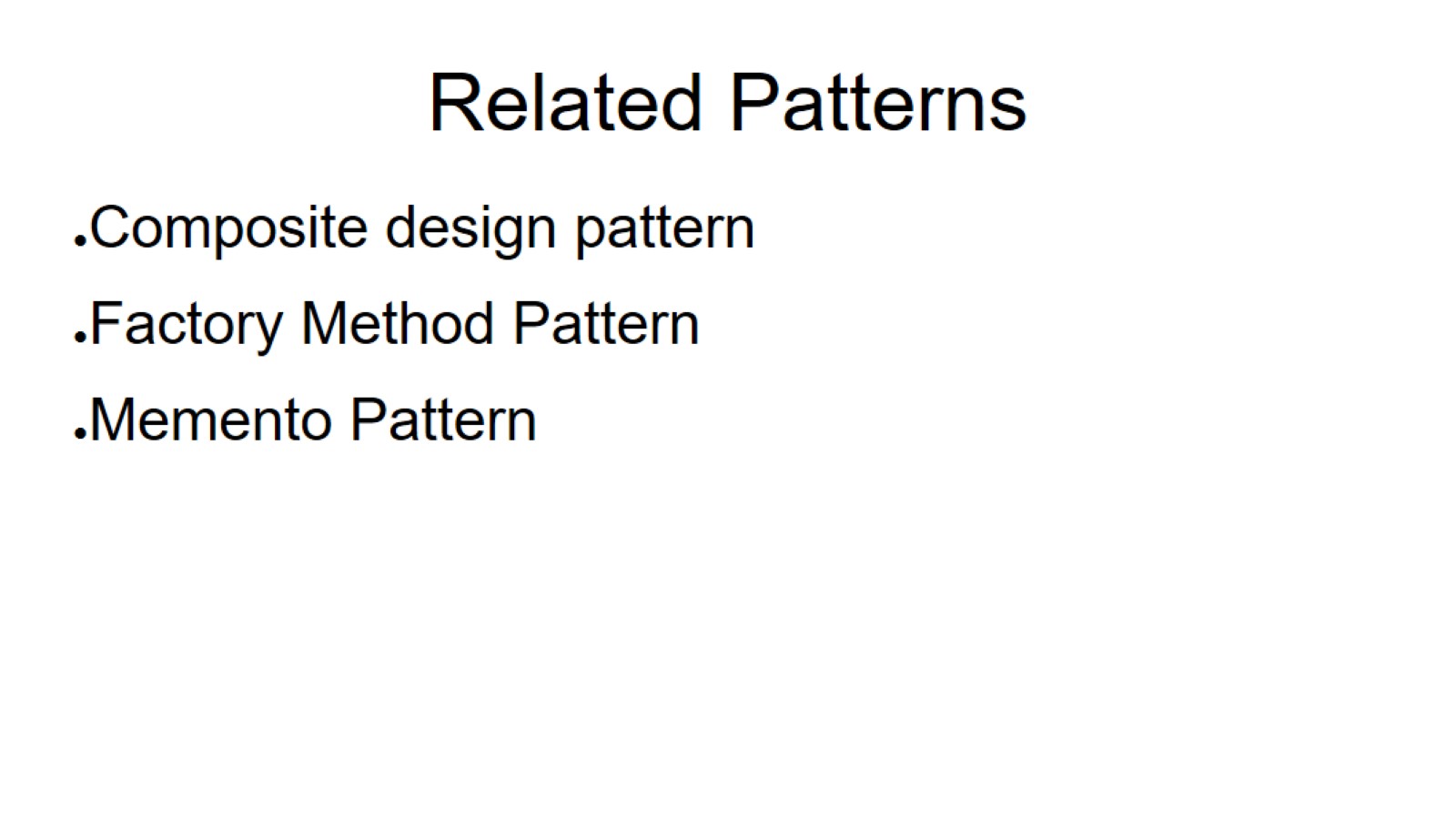 Related Patterns